Фруктовые загадки
Груша
Этот фрукт на вкус хорош 
 И на лампочку похож.
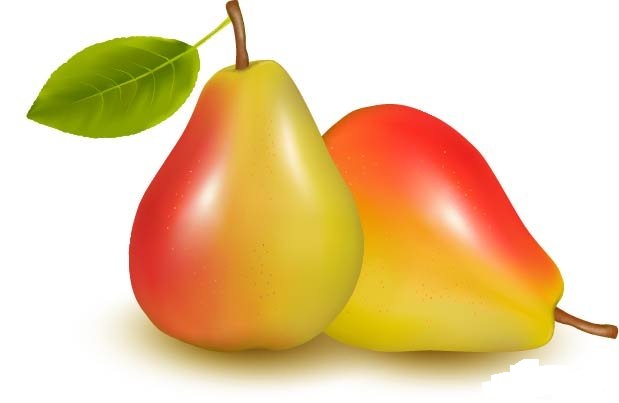 Бананы
Огурцы они как будто, 
 Только связками растут, 
 И на завтрак эти фрукты 
 Обезьянам подают.
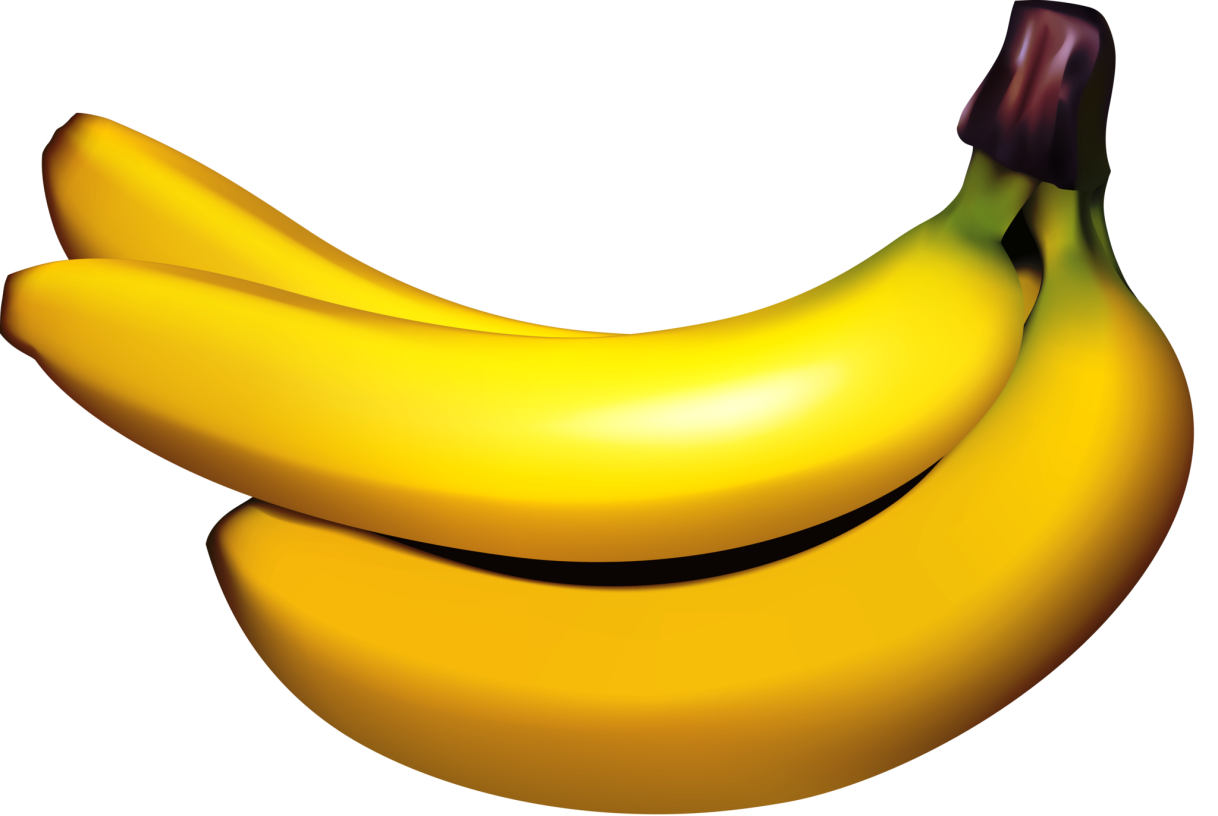 Апельсин
Яркий, сладкий, налитой, 
 Весь в обложке золотой. 
 Не с конфетной фабрики – 
 Из далекой Африки.
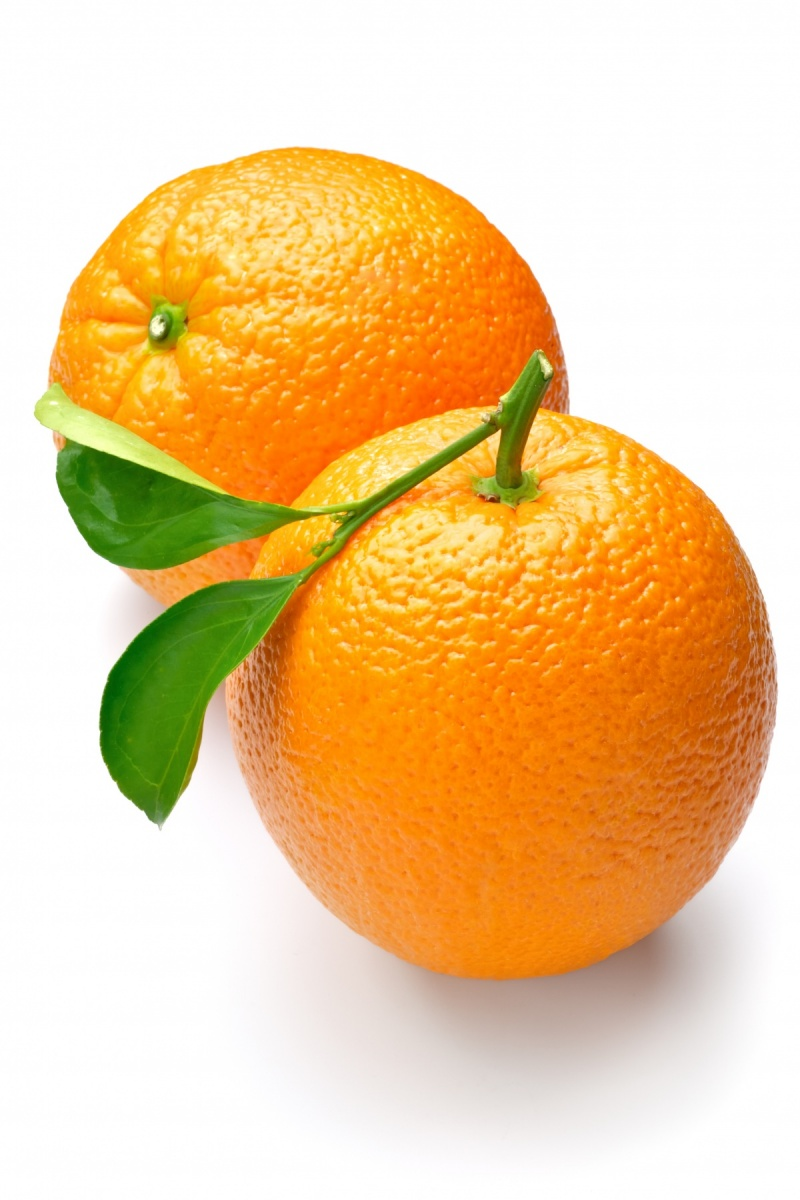 Дыня
Круглобока, желтолица, 
 Может с солнышком сравниться. 
 А душистая какая, 
 Мякоть сладкая такая! 
 Мы поклонники отныне 
 Королевы поля ...
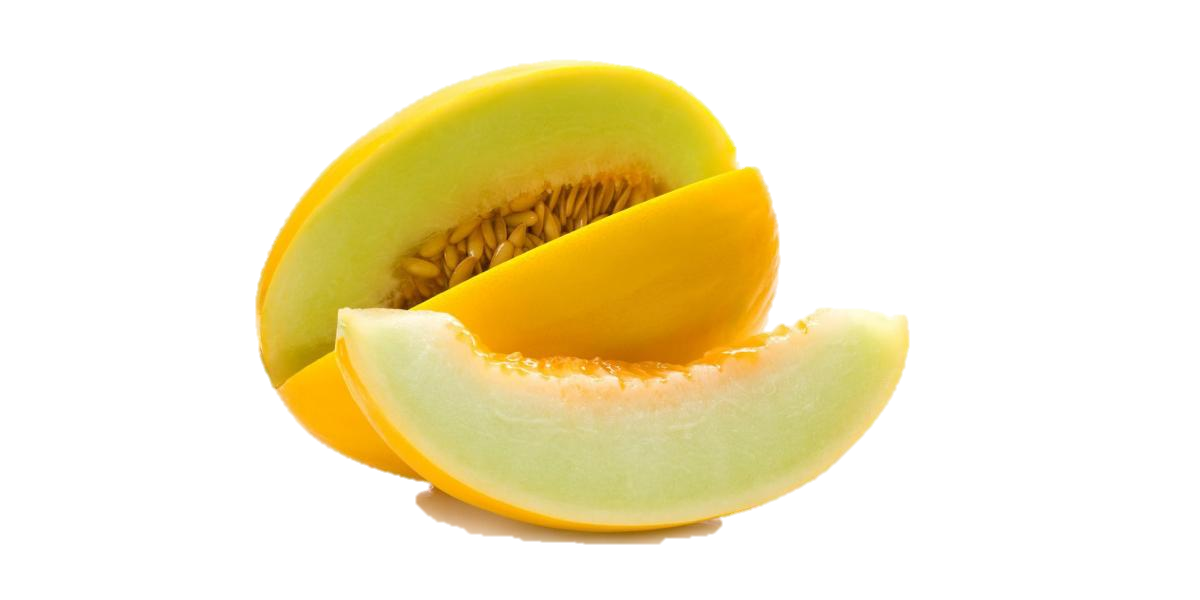 Лимон
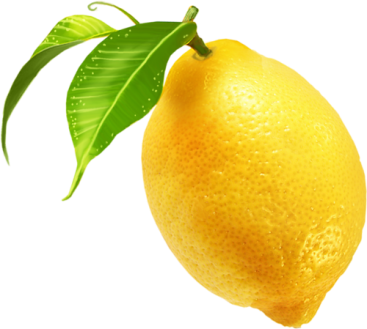 Он почти как апельсин, 
 С толстой кожей, сочный, 
 Недостаток лишь один - 
 Кислый очень, очень.
Яблоко
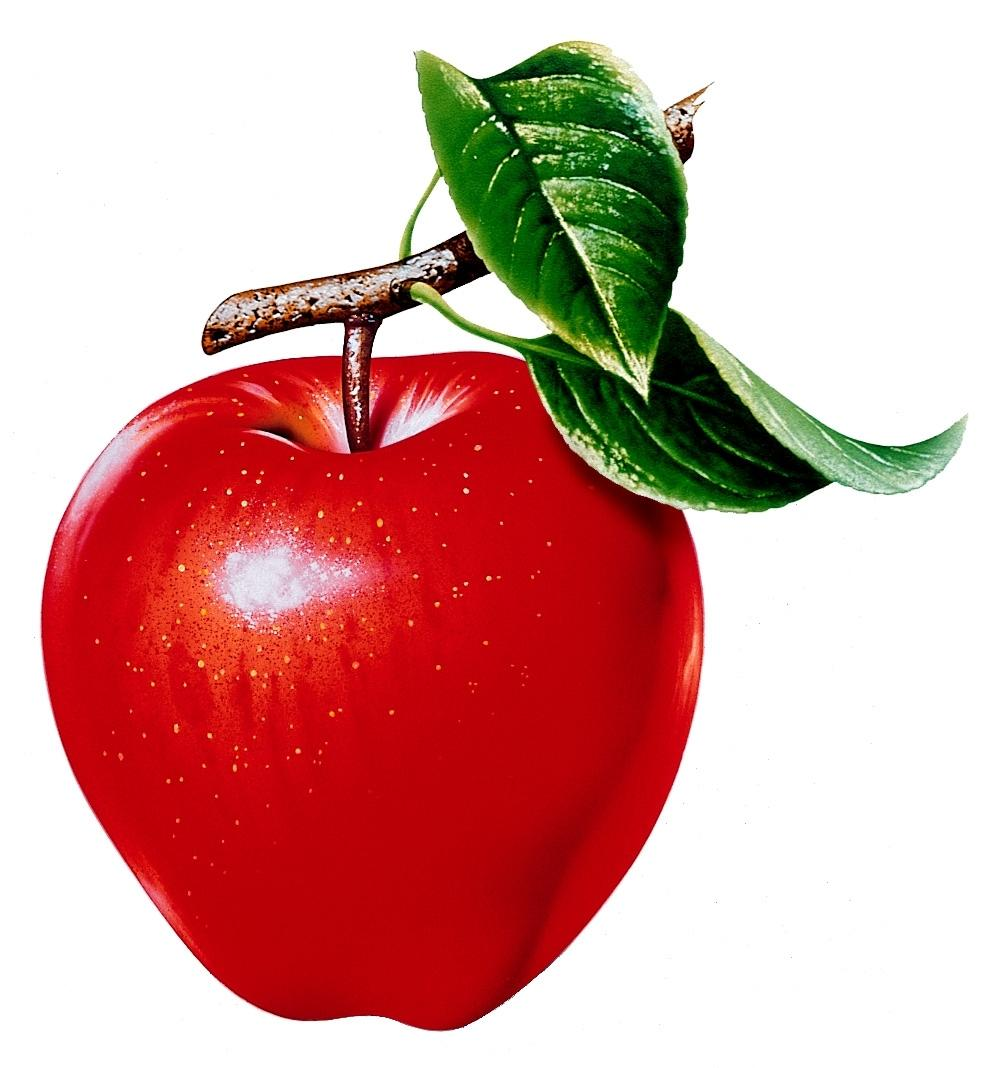 Покуда было малым, 
Не падало оно, 
 А выросло – упало. 
 Не правда ли, смешно?
Арбуз
Он большой, как мяч футбольный, 
Если спелый - все довольны. 
Так приятен он на вкус! 
Что это за шар? ..
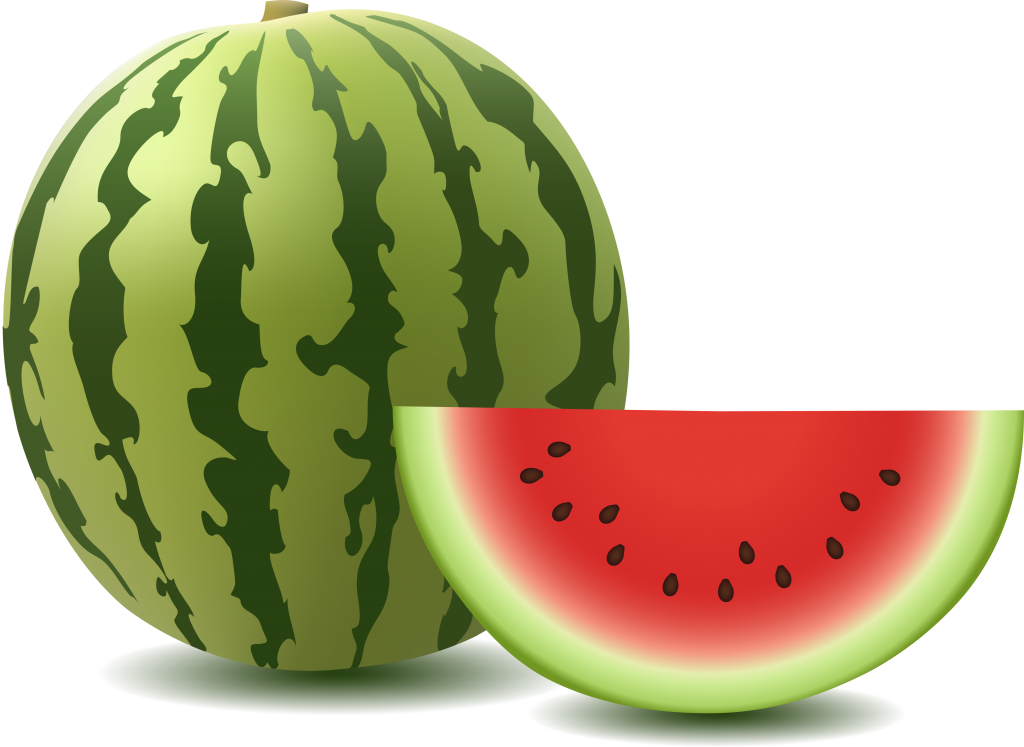